Healthy Retirement
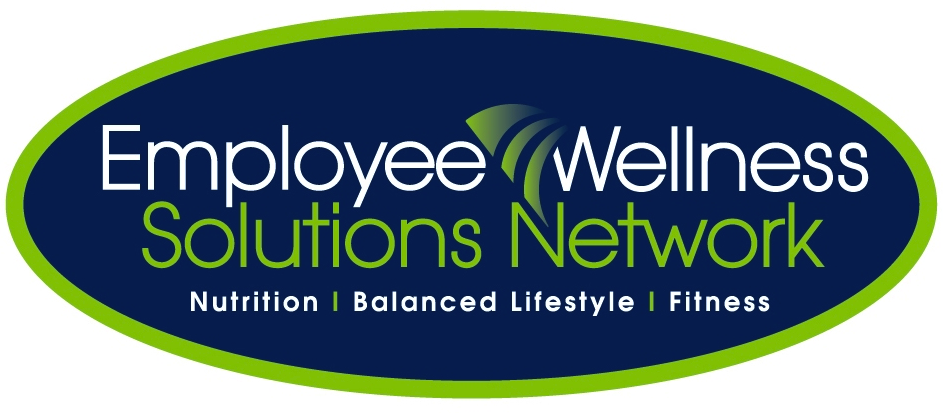 Module #6: financial fitness
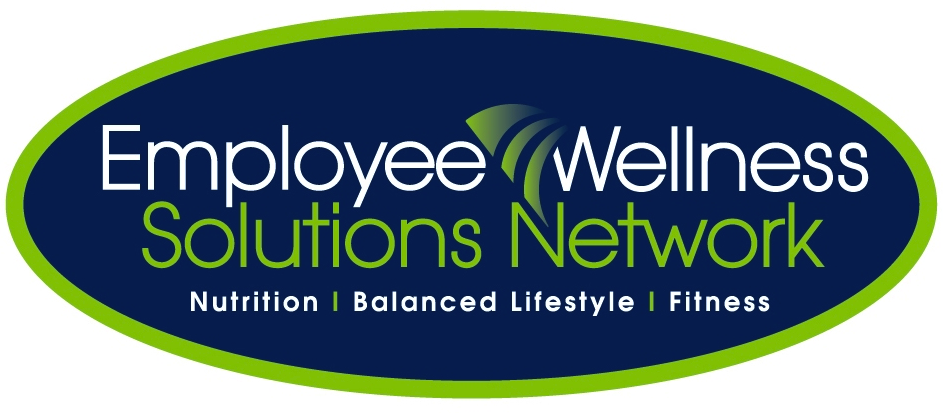 Module #6: Financial Fitness
Ever asked yourself these questions?
- How much income do I need? 
- Do I have enough money to retire? 
- Should I keep working? 
- Do I need to sell property or other assets? 
- How much insurance coverage do I need? 
- How much money will I receive from government programs? 
- How much will it cost me to live once I retire? 
- How long will my savings last? 
***What every older Canadian should know about: Financial Planning --- www.seniors.gc.ca
***and speak with a financial planning expert
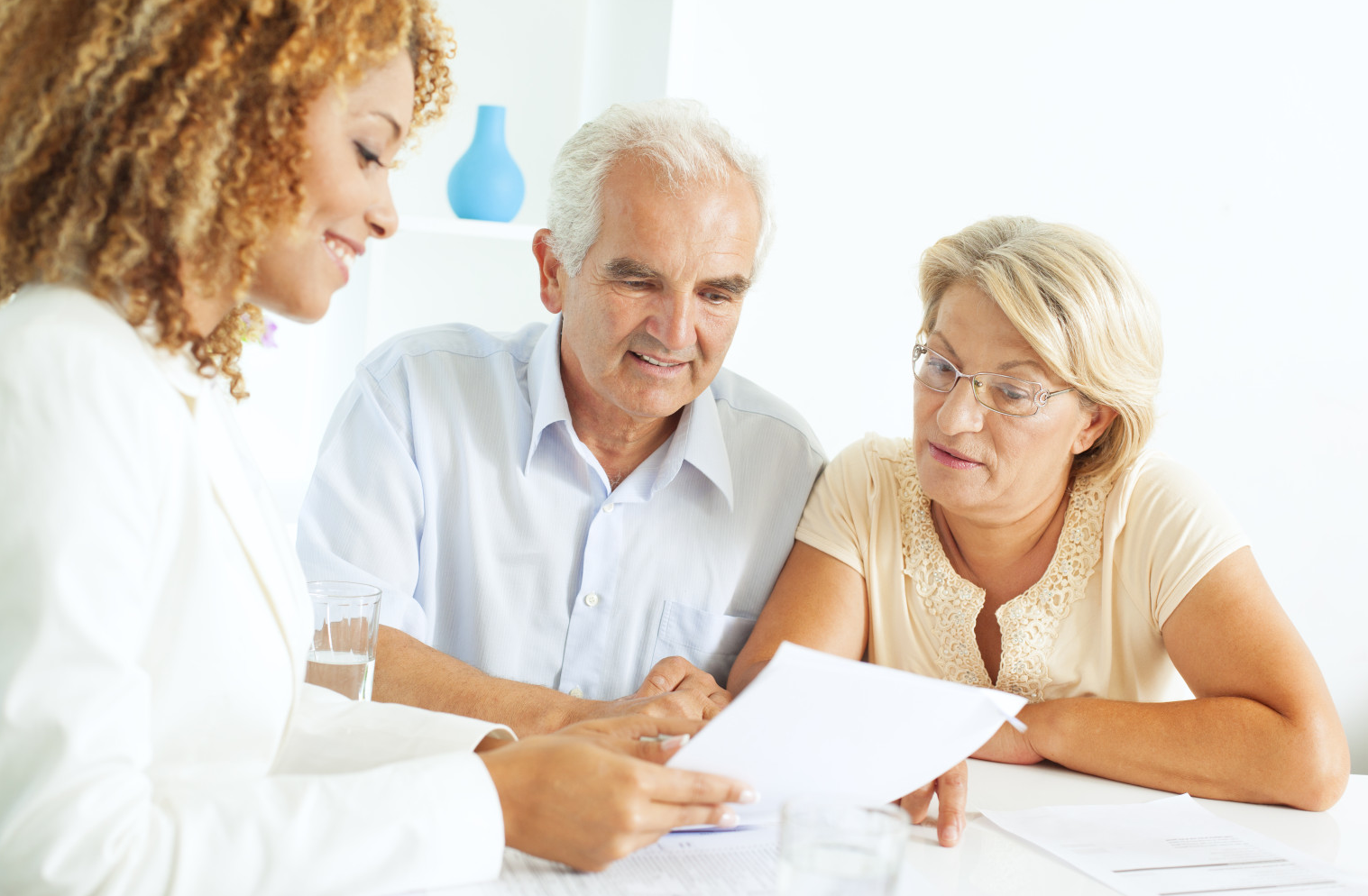 [Speaker Notes: Government of Canada. (2013). What every older Canadian should know about: Financial Planning. Retrieved from http://www.seniors.gc.ca/]
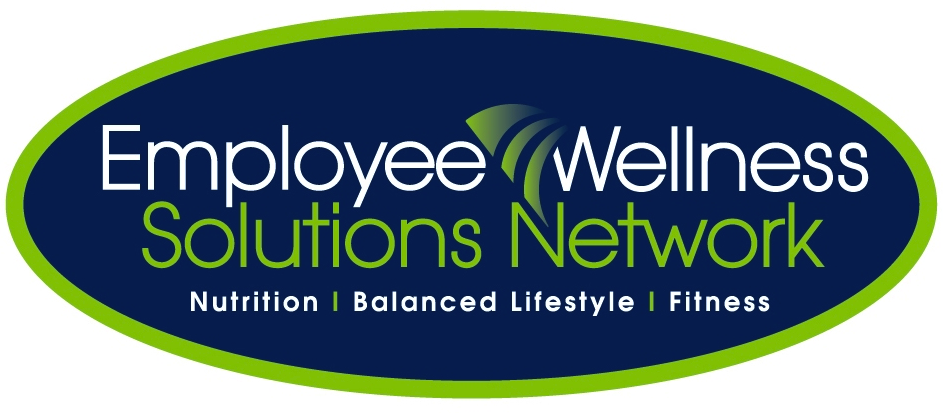 Financial Planning
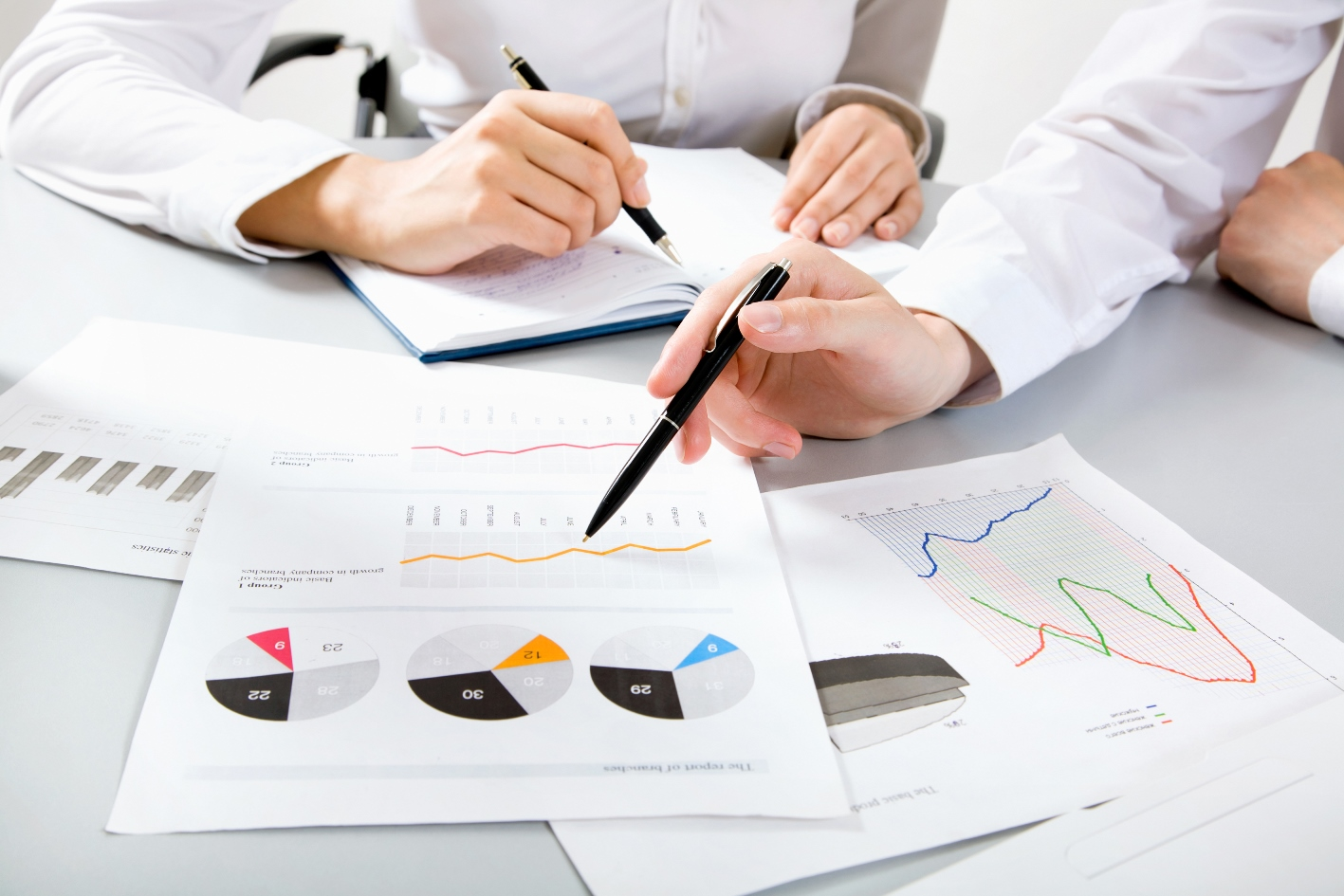 What is Financial Planning? (Government of Canada, 2013)
Making a financial plan is a way to take charge of your financial future. A financial plan looks at where you are now and where you want to be in the future, and lays out a plan to help you get there. As you get older and face changes such as retirement, it is important for you to have as much information as you can about your financial future.

www.seniors.gc.ca and speak with a financial planning expert
[Speaker Notes: Government of Canada. (2013). What every older Canadian should know about: Financial Planning. Retrieved from http://www.seniors.gc.ca/]
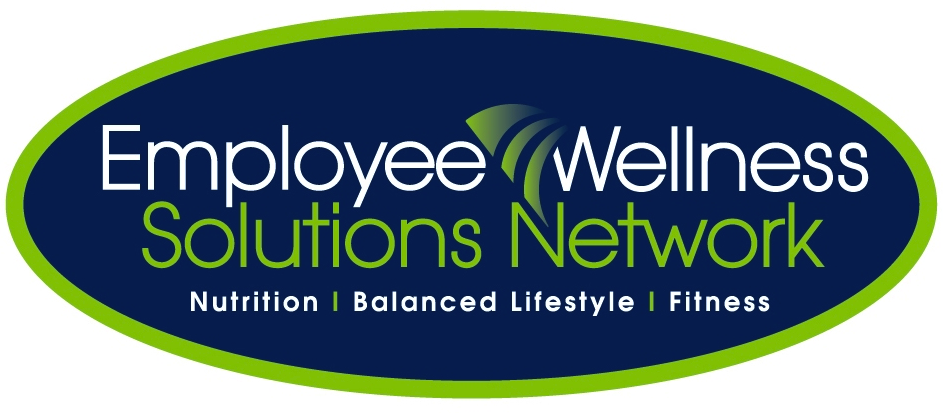 Income and Benefits from Government Programs
Old Age Security (OAS): If you are age 65 or older and have lived in Canada for 10 or more years, you can apply for the Old Age Security benefit. You can make your application six months before you turn 65. To be eligible you must be up to date in filing your income tax returns—whether or not you earned income in the past year. Those with low incomes who already receive OAS may apply for Guaranteed Income Supplement (GIS).
Canada Pension Plan (CPP): Most people who work in Canada pay money into the Canada Pension Plan (CPP). The CPP pays retirement, survivor, death, disability, and children’s benefits to those who qualify. There are special provisions for people who reduced their earnings for a number of years to raise young children and there are sharing provisions for spouses and common-law partners.
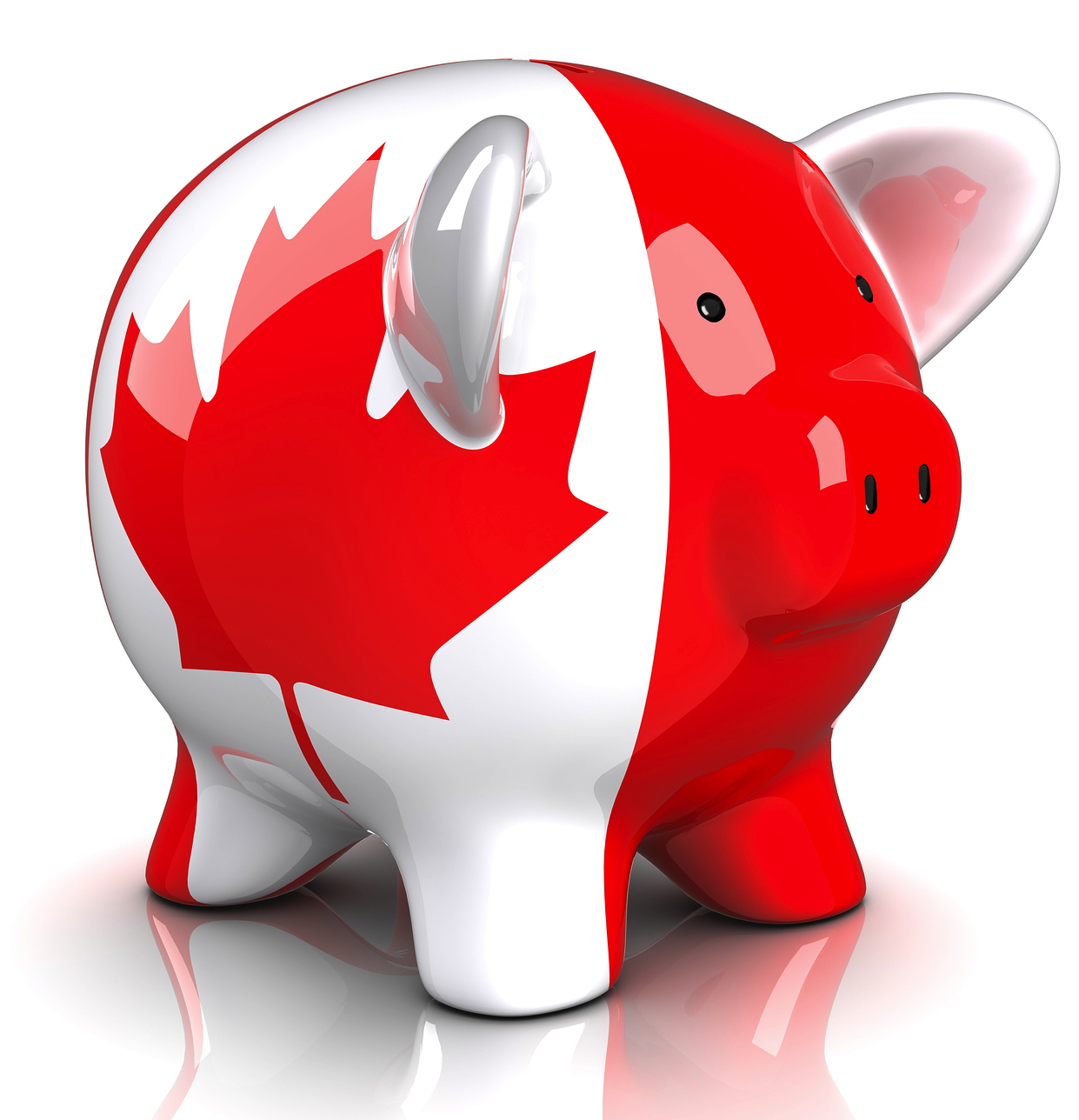 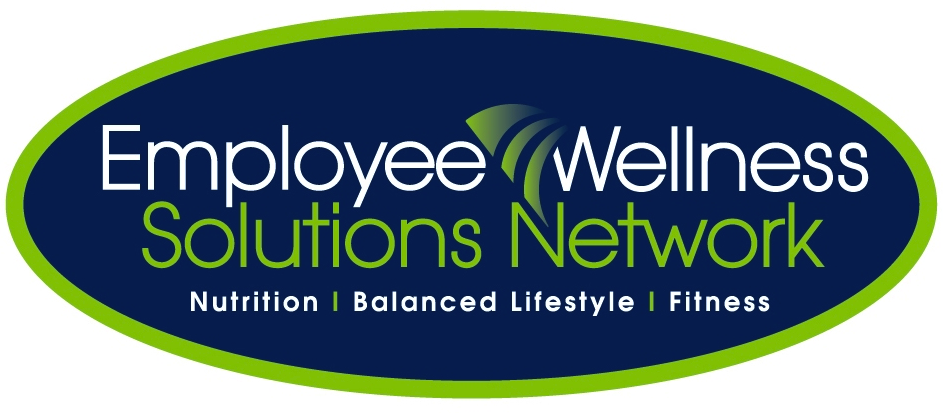 Resources
Financial Planning Standards Council: hiring a financial planner www.fpsc.ca or 
call 1-800-305-9886. 
 
Retirement Planning http://www.servicecanada.gc.ca/eng/lifeevents/retirement.shtml 
 
Canadian Retirement Income Calculator http://www.servicecanada.gc.ca/eng/services/pensions/cric.shtml?utm_source=campaign+URL&utm_medium=twitter&utm_content=000024,+20112013,+Eng&utm_campaign=Canadian+Retirement+Income+calculator 

Information about federal and provincial/territorial programs. http://www.canadabenefits.gc.ca
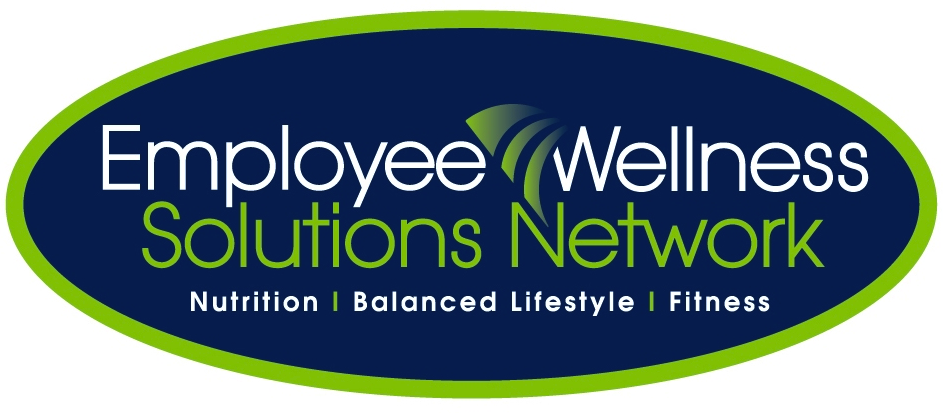 Daily Dose: “Stick-Em Up” Pull Back
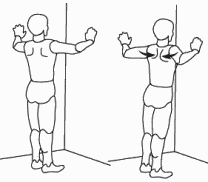 Complete these pull backs when in the bedroom getting dressed.  
Pretend you are the victim of “stickup” or robbery. Raise your arms to shoulder height, elbows belt, hands open and palms facing out (as if you are surrendering to someone). Slowly pull your shoulders back and together, then return your shoulders to a forward position. 
Repeat 10x. 
**contact your EWSNetwork wellness coach to help you with proper technique.  Contact your doctor for further direction on exercise.